The Model Code of Conduct
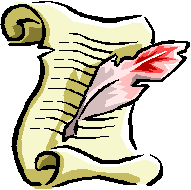 Learning Module for RO/AROs
1
Model Code of Conduct (MCC)
Learning Module for RO/AROs
2
The material on MCC has been clubbed on the basis of users/decision-makers who are affected by the relevant provision of MCC
1: Objective of MCC
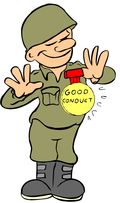 MCC comes into operation from the day ECI announces the program for election in your constituency
Developed for maintaining a healthy and peaceful atmosphere conducive to the conduct of smooth elections
Learning Module for RO/AROs
4
2: Rationale behind MCC
A visible and rigorous enforcement of Model Code of Conduct enhance the credibility of the elections and gives confidence to the stakeholders/voters. 

It ensures that official machinery for the electoral purposes is not misused. 

It ensures that electoral offences, malpractices and corrupt practices such as impersonation, bribing and inducement of voters, threat and intimidation to the voters, is prevented by all means.
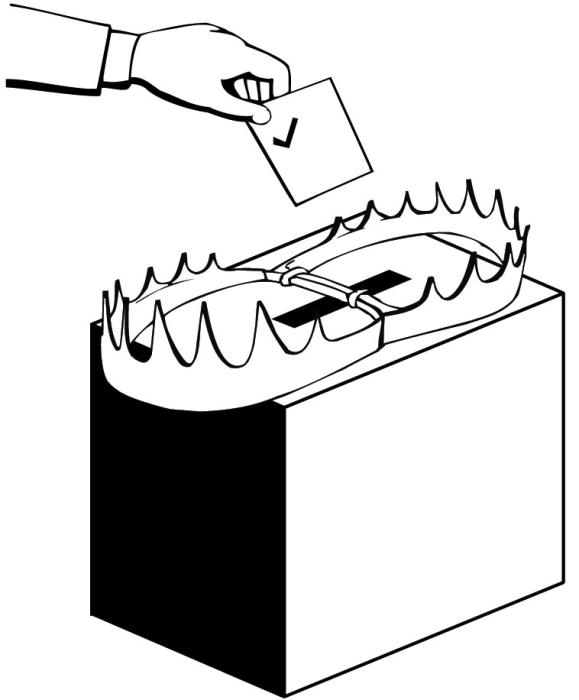 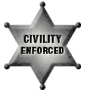 5
Learning Module for RO/AROs
3: Broad areas of Application
Execution of welfare schemes and Government work.
Publicity / campaign on welfare schemes and Government work.
Appointment, transfer and posting of Government officials.
Use of Rest House, Dak Bungalow and other Government accommodation.
Provisions regarding tour of Ministers / Political functionaries.
Use of official aircrafts/vehicles.
Use of loudspeaker.
Printing of pamphlet, posters & other media activities.
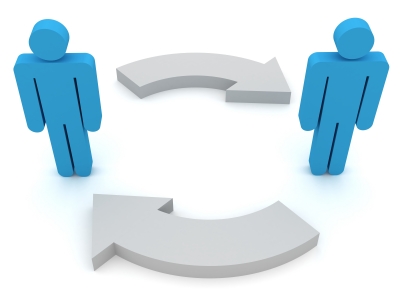 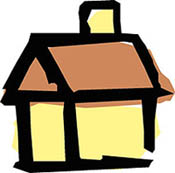 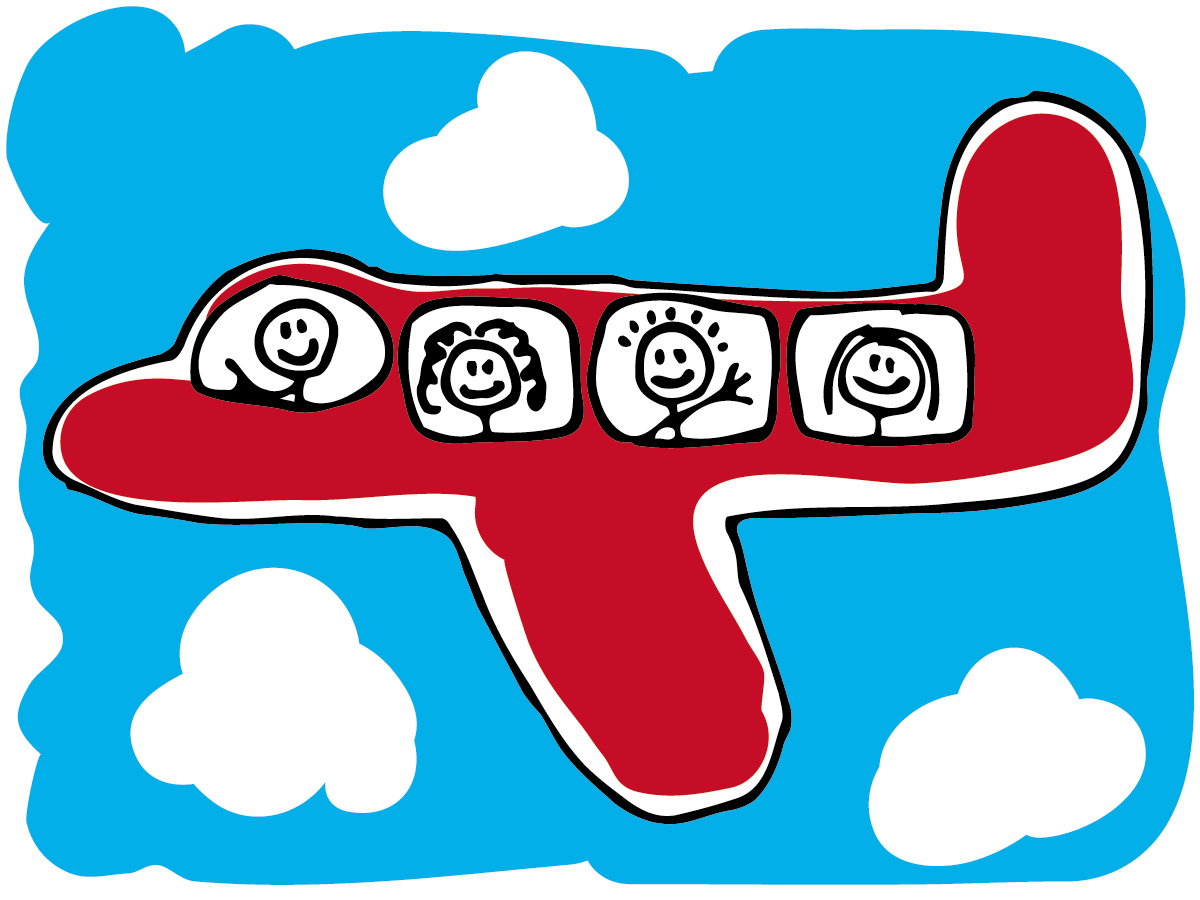 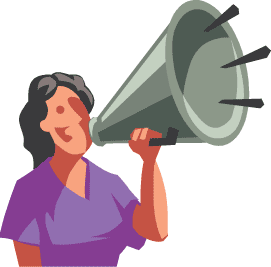 6
Learning Module for RO/AROs
All subsequent slides are prepared in three different colors
Green
Blue
Purple
Green indicates pre-poll tasks/instructions
Blue indicates poll-day task/instructions
Purple indicates post-poll task/instructions
17-05-2013
Learning Module for RO/AROs
7
Model Code of Conduct (MCC)
Learning Module for RO/AROs
8
4/1: Model Code of Conduct for Officials
17-05-2013
Learning Module for RO/AROs
9
4/2: Model Code of Conduct for Officials
No Official Video Conferencing should take place between the Ministers and Union of State Government and other Political functionaries after announcement of Election. (Instruction Sl. No.29 of compendium Vol.-3.   ECI letter No.437/6/ 2004-PLN dt.30.12.2004)
There are restrictions on tours / leave of the officers whose spouses are active in Political arena. In such cases, the concerned officers should not leave their HQs either on leave or on tour till the elections are complete (Instruction SL. No. 9, EC letter No.437/6/98-PLN-III dated 23.01.1998)
4/3: Model Code of Conduct for Officials
Model Code of Conduct (MCC)
Learning Module for RO/AROs
12
5/1:  Model Code of Conduct for Ban on Transfer
17-05-2013
Learning Module for RO/AROs
13
5/2:  Model Code of Conduct for Ban on Transfer
17-05-2013
Learning Module for RO/AROs
14
5/3:  Model Code of Conduct for Ban on Transfer
17-05-2013
Learning Module for RO/AROs
15
5/4:  Model Code of Conduct for Ban on Transfer
17-05-2013
Learning Module for RO/AROs
16
5/5:  Model Code of Conduct for Ban on Transfer
17-05-2013
Learning Module for RO/AROs
17
5/6:  Model Code of Conduct for Ban on Transfer
17-05-2013
Learning Module for RO/AROs
18
Model Code of Conduct (MCC)
Learning Module for RO/AROs
19
6/1: Model Code of Conduct for Ministers/Chairmen/Member of Commission
17-05-2013
Learning Module for RO/AROs
20
6/2: Model Code of Conduct for Ministers/Chairmen/Member of Commission
17-05-2013
Learning Module for RO/AROs
21
6/3: Model Code of Conduct for Ministers/Chairmen/Member of Commission
17-05-2013
Learning Module for RO/AROs
22
6/4: Model Code of Conduct for Ministers/Chairmen/Member of Commission
17-05-2013
Learning Module for RO/AROs
23
6/5: Model Code of Conduct for Ministers/Chairmen/Member of Commission
17-05-2013
Learning Module for RO/AROs
24
6/6: Model Code of Conduct for Ministers/Chairmen/Member of Commission
17-05-2013
Learning Module for RO/AROs
25
6/7: Model Code of Conduct for Ministers/Chairmen/Member of Commission
There is total and absolute ban on the use of official vehicles for campaigning, electioneering, or election related travel during elections.
6/8: Model Code of Conduct for Ministers/Chairmen/Member of Commission
17-05-2013
Learning Module for RO/AROs
27
6/9: Model Code of Conduct for Ministers/Chairmen/Member of Commission
17-05-2013
Learning Module for RO/AROs
28
6/10: Model Code of Conduct for Ministers/Chairmen/Member of Commission
17-05-2013
Learning Module for RO/AROs
29
6/11: Model Code of Conduct for Ministers/Chairmen/Member of Commission
17-05-2013
Learning Module for RO/AROs
30
6/12: Model Code of Conduct for Ministers/Chairmen/Member of Commission
17-05-2013
Learning Module for RO/AROs
31
6/13: Model Code of Conduct for Ministers/Chairmen/Member of Commission
17-05-2013
Learning Module for RO/AROs
32
6/14: Model Code of Conduct for Ministers/Chairmen/Member of Commission
17-05-2013
Learning Module for RO/AROs
33
6/15: Model Code of Conduct for Ministers/Chairmen/Member of Commission
17-05-2013
Learning Module for RO/AROs
34
6/16: Model Code of Conduct for Ministers/Chairmen/Member of Commission
17-05-2013
Learning Module for RO/AROs
35
Model Code of Conduct (MCC)
Learning Module for RO/AROs
36
7/1: MCC for Political Parties and Candidates
17-05-2013
Learning Module for RO/AROs
37
7/2: MCC for Political Parties and Candidates
17-05-2013
Learning Module for RO/AROs
38
7/3: MCC for Political Parties and Candidates
17-05-2013
Learning Module for RO/AROs
39
7/4: MCC for Political Parties and Candidates
17-05-2013
Learning Module for RO/AROs
40
7/5 : MCC for Political Parties and Candidates
17-05-2013
Learning Module for RO/AROs
41
7/6 : MCC for Political Parties and Candidates
17-05-2013
Learning Module for Sector Officer
42
7/7 : MCC for Political Parties and Candidates
17-05-2013
Learning Module for RO/AROs
43
7/8 : MCC for Political Parties and Candidates
17-05-2013
Learning Module for RO/AROs
44
7/9 : MCC for Political Parties and Candidates
17-05-2013
Learning Module for RO/AROs
45
7/10 : MCC for Political Parties and Candidates
17-05-2013
Learning Module for RO/AROs
46
Model Code of Conduct (MCC)
Learning Module for RO/AROs
47
Sub Learning Objective 10. Dos & Don’ts
17-05-2013
Learning Module for RO/AROs
48
8/1. Do’s
17-05-2013
Learning Module for RO/AROs
49
8/2. Do’s
17-05-2013
Learning Module for RO/AROs
50
8/3. Do’s
17-05-2013
Learning Module for RO/AROs
51
8/4. Do’s
17-05-2013
Learning Module for RO/AROs
52
8/5. Do’s
17-05-2013
Learning Module for RO/AROs
53
8/6. Do’s
17-05-2013
Learning Module for RO/AROs
54
8/7. Do’s
17-05-2013
Learning Module for RO/AROs
55
8/8. Don’ts
17-05-2013
Learning Module for RO/AROs
56
8/9. Don’ts
17-05-2013
Learning Module for RO/AROs
57
8/10. Don’ts
17-05-2013
Learning Module for RO/AROs
58
8/11. Don’ts
17-05-2013
Learning Module for RO/AROs
59
8/12. Don’ts
17-05-2013
Learning Module for RO/AROs
60
8/13. Don’ts
17-05-2013
Learning Module for RO/AROs
61
8/14. Don’ts
17-05-2013
Learning Module for RO/AROs
62
Model Code of Conduct (MCC)
Learning Module for RO/AROs
63
9/1: Model Code of Conduct for Use of Official Vehicles
17-05-2013
Learning Module for RO/AROs
64
9/2: Model Code of Conduct for Use of Official Vehicles
17-05-2013
Learning Module for RO/AROs
65
9/3: Model Code of Conduct for Use of Official Vehicles
17-05-2013
Learning Module for RO/AROs
66
9/4: Model Code of Conduct for Use of Official Vehicles
17-05-2013
Learning Module for RO/AROs
67
9/5: Model Code of Conduct for Use of Official Vehicles
17-05-2013
Learning Module for RO/AROs
68
9/6: Model Code of Conduct for Use of Official Vehicles
17-05-2013
Learning Module for RO/AROs
69
9/7: Model Code of Conduct for Use of Official Vehicles
During Filling Nomination
17-05-2013
Learning Module for RO/AROs
70
9/8: Model Code of Conduct for Use of Official Vehicles
During Electioneering
17-05-2013
Learning Module for RO/AROs
71
9/9: Model Code of Conduct for Use of Official Vehicles
17-05-2013
Learning Module for RO/AROs
72
9/10: Model Code of Conduct for Use of Official Vehicles
17-05-2013
Learning Module for RO/AROs
73
9/11: Model Code of Conduct for Use of Official Vehicles
17-05-2013
Learning Module for RO/AROs
74
9/12: Model Code of Conduct for Use of Official Vehicles
17-05-2013
Learning Module for RO/AROs
75
9/13: Model Code of Conduct for Use of Official Vehicles
17-05-2013
Learning Module for RO/AROs
76
9/14: Model Code of Conduct for Use of Official Vehicles
DURING POLL
17-05-2013
Learning Module for RO/AROs
77
9/15: Model Code of Conduct for Use of Official Vehicles
All above instructions are for two wheelers also. There is no ban on vehicle for genuine bonafide use for purpose other than election
17-05-2013
Learning Module for RO/AROs
78
9/16: Model Code of Conduct for Use of Official Vehicles
17-05-2013
Learning Module for RO/AROs
79
9/17: Model Code of Conduct for Use of Official Vehicles
17-05-2013
Learning Module for RO/AROs
80
Model Code of Conduct (MCC)
Learning Module for RO/AROs
81
10/1: MCC for State/Central Government
17-05-2013
Learning Module for RO/AROs
82
10/2: MCC for State/Central Government
17-05-2013
Learning Module for RO/AROs
83
10/3: MCC for State/Central Government
Works can be continued by Government agencies
17-05-2013
Learning Module for RO/AROs
84
10/4: MCC for State/Central Government
17-05-2013
Learning Module for RO/AROs
85
10/5: MCC for State/Central Government
Activities require prior permission of the commission
17-05-2013
Learning Module for RO/AROs
86
10/6: MCC for State/Central Government
17-05-2013
Learning Module for RO/AROs
87
10/7: MCC for State/Central Government
17-05-2013
Learning Module for RO/AROs
88
10/8: MCC for State/Central Government
17-05-2013
Learning Module for RO/AROs
89
10/9: MCC for State/Central Government
17-05-2013
Learning Module for RO/AROs
90
10/10: MCC for State/Central Government
Commission does not refuse approval for schemes for tackling 
Emergencies 
Unforeseen calamities 
Welfare measures for the aged, infirm etc. 
In these matters, however, prior approval of the Commission should be taken.
All ostentatious functions should be strictly avoided and no impression should be given or allowed to be created that such welfare measures or relief and rehabilitation works are being undertaken by the Government in office so as to influence the electors in favour of the party in power which at the same time will adversely affect the prospects of the other parties.
17-05-2013
Learning Module for RO/AROs
91
10/11: MCC for State/Central Government
17-05-2013
Learning Module for RO/AROs
92
10/12: MCC for State/Central Government
17-05-2013
Learning Module for RO/AROs
93
10/13: MCC for State/Central Government
17-05-2013
Learning Module for RO/AROs
94
10/14: MCC for State/Central Government
17-05-2013
Learning Module for RO/AROs
95
Model Code of Conduct (MCC)
Learning Module for RO/AROs
96
11/1. FAQ on MCC
17-05-2013
Learning Module for RO/AROs
97
11/2. FAQ on MCC
17-05-2013
Learning Module for RO/AROs
98
11/3. FAQ on MCC
17-05-2013
Learning Module for RO/AROs
99
11/4. FAQ on MCC
17-05-2013
Learning Module for RO/AROs
100
THANKS
87